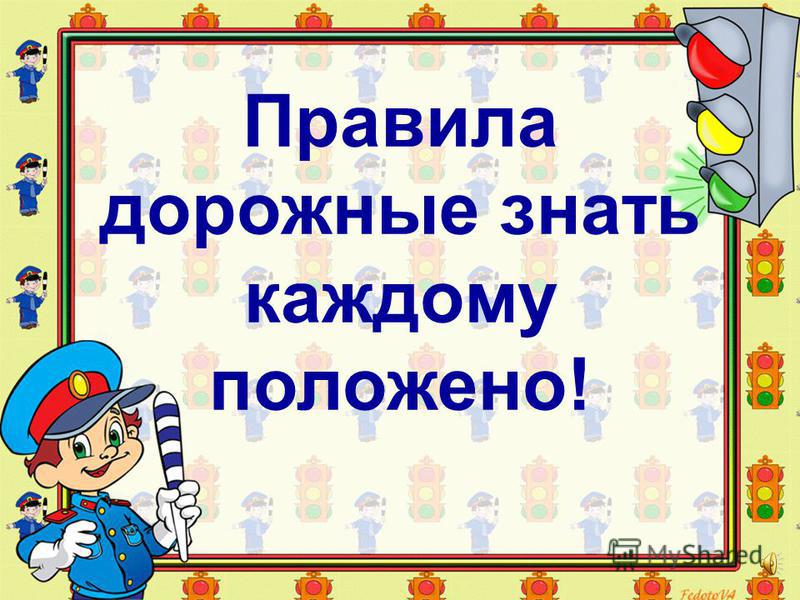 Выполнила воспитатель МАДОУ  ЦРР- д/с №34  Волоснова Наталья Владимировна
Знает каждый из детей,Нету правила мудрей:«Правила дорожныеСоблюдать положено!»
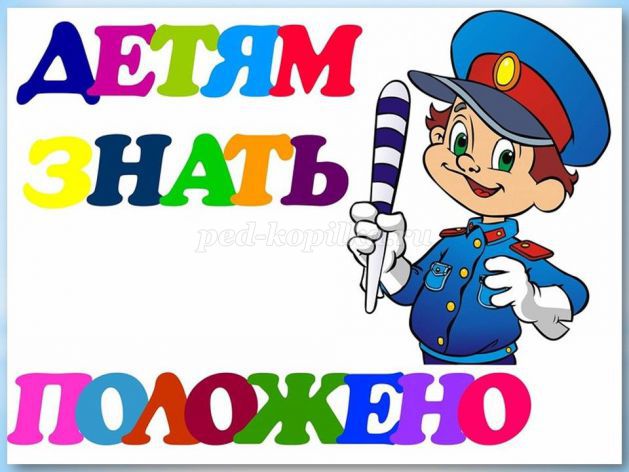 Каждый юный пешеходПешеходный переходИли «зебру» должен знатьИ по ней только шагать.
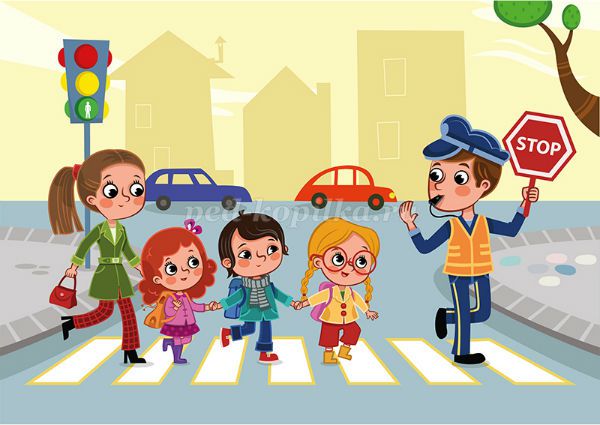 Есть подземный переходИ надземный переход.По нему идем мы смелоОт машин он сбережет!
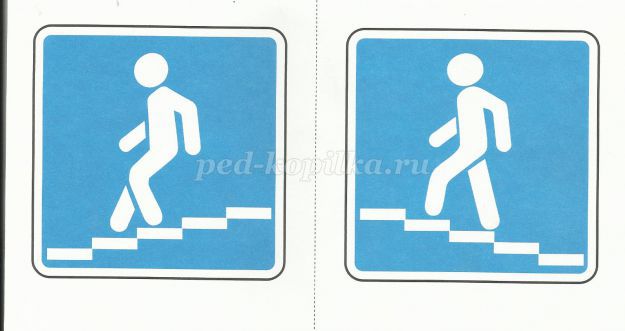 Светофор — дорожный друг-Управляет всем вокруг.Красный свет — грозный вид.Он опасности таит.Если свет горит такой,Значит, как солдатик, стой!Желтый — словно солнышкоТеплое, весеннее.Предлагает подождать,Дарит настроение.А зеленый — не зевайИ вперед смелей шагай!
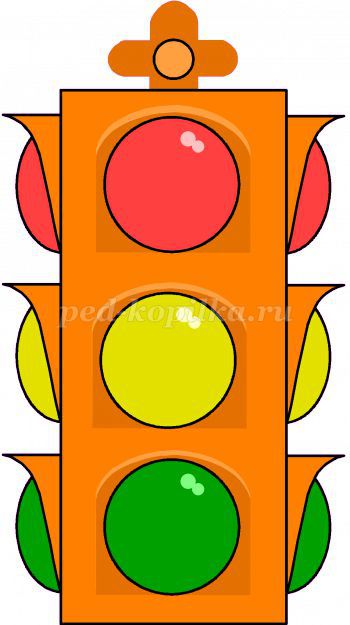 Красный - «Стой!» «Готовься!» - желтый.А зеленый свет - «Иди!»Будь внимательным и стойким,Не беги — сигнала жди!
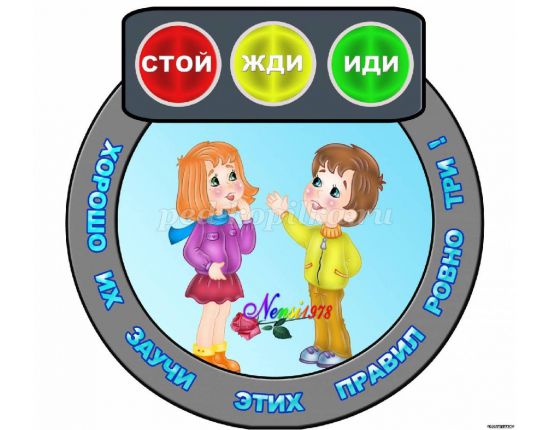 Есть еще у нас помощник-Это наш дорожный знак.Он подскажет и поможет,Что нам делать да и как
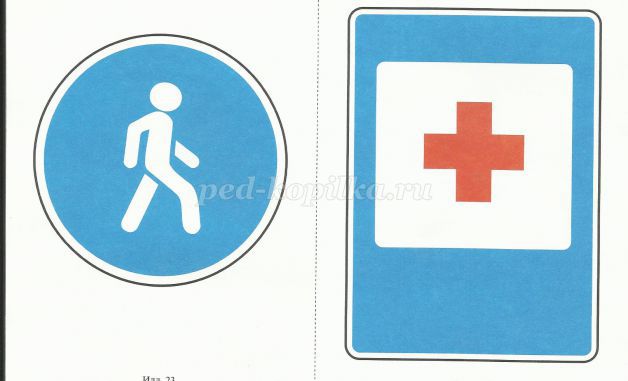 Если знак в каемке красной - Значит — делать так нельзя!Значит — действие опасно!Слушайтесь его, друзья!
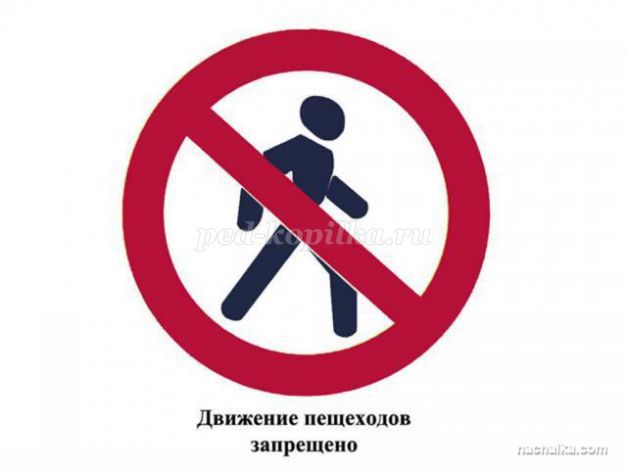 В синей же каемке знакРазрешает делать так.Информацию дает, что и гдеНас с вами ждет!
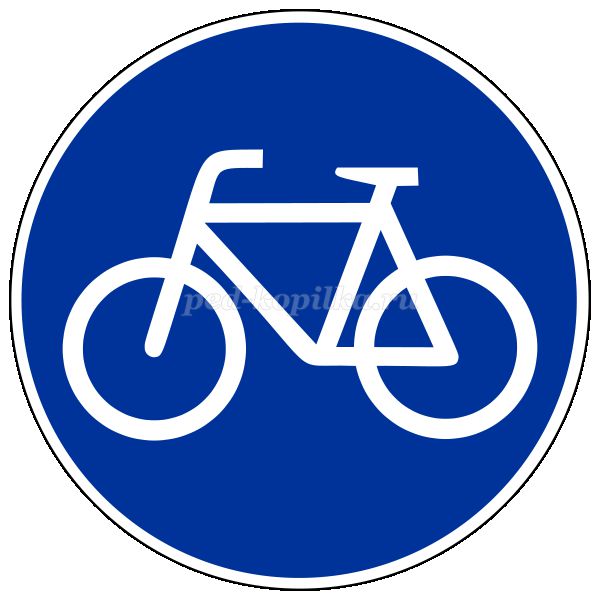 Никогда возле машиныНе перебегай дорогу.Помни, даже супершиныБыстро тормозить не могут!
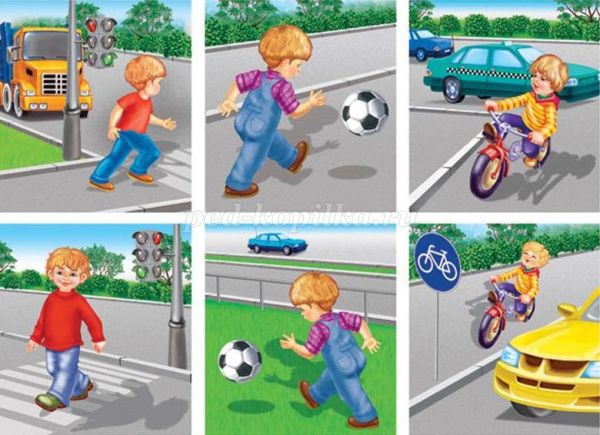 Если на велосипеде Ты по тротуару едешь,Оглядись вокруг немножко:Есть ли знак «Велодорожка»Если есть отдельный путь-Надо на него свернуть!Можешь ты кататься смелоПо дорожкам во дворе!На дороге же не делоПоявляться детворе!
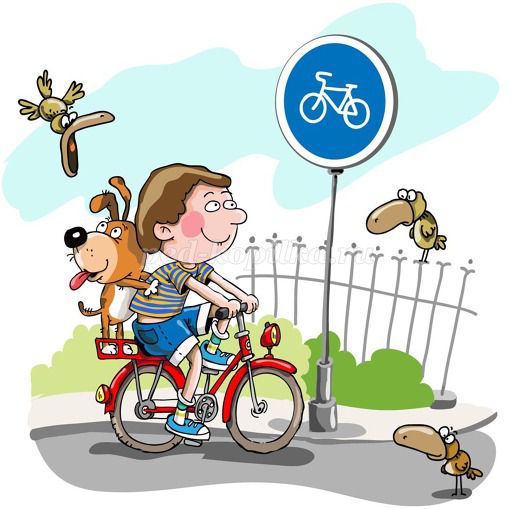 По проезжей частиВсем ходить опасно!А по тротуару - Мы шагаем браво.
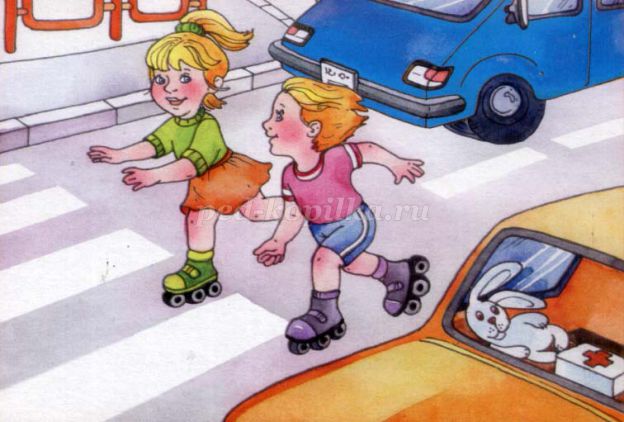 Если с мамой или с папойВы поедете все вместе,Не забудь, что ты — ребенок,Должен ехать в детском кресле!Должен быть ремнем пристегнутСам и мама с папой тоже!Соблюдать все надо строго!Это, друг, тебе поможет.
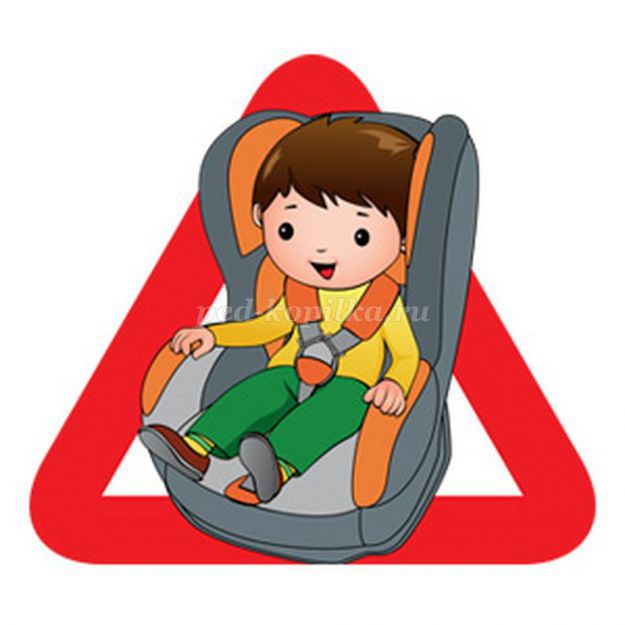 Смотрит за порядком строгоПолицейский — верный страж!Он охранник на дороге,А еще помощник наш!
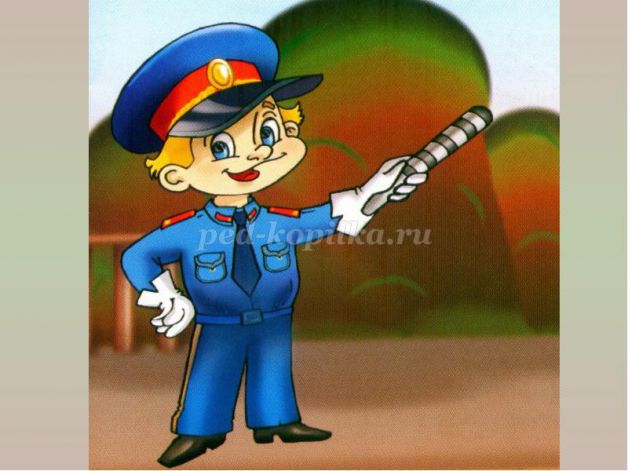 Правила дорожныеДетям знать положено!И не только твердо знать,Но еще и соблюдать!Будешь ты умен и смел,А еще здоров и цел!
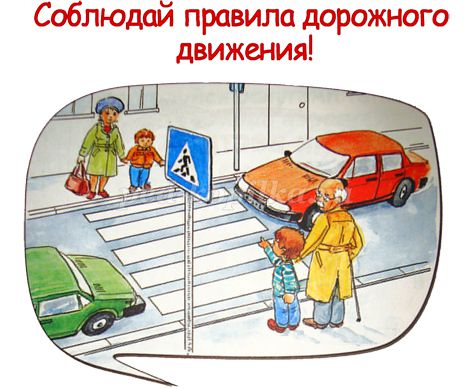 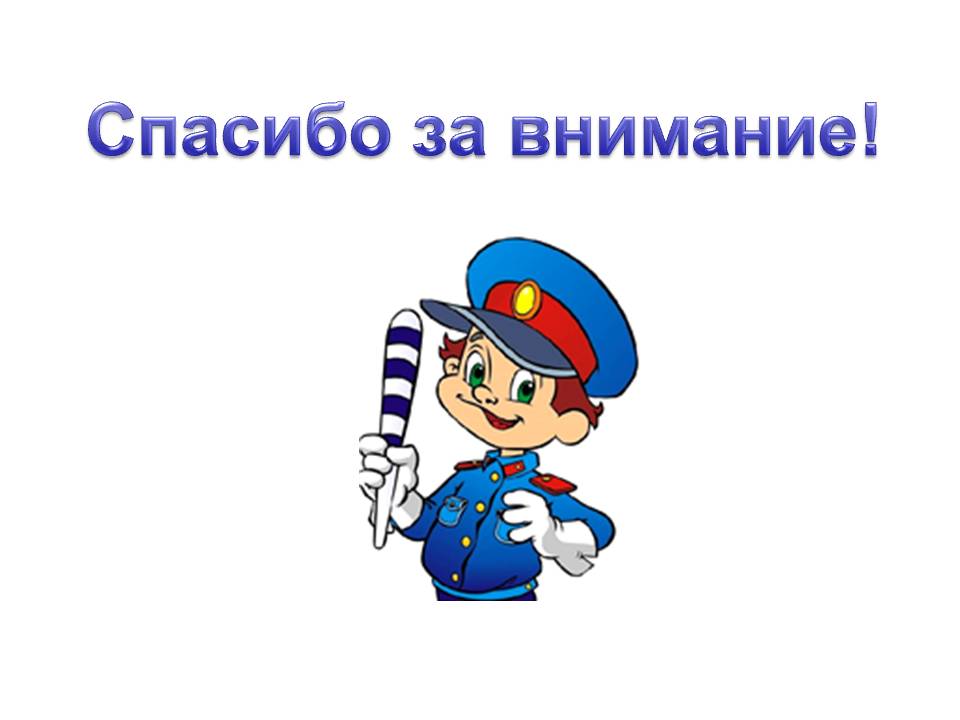